Erken Evre Meme Kanserinde Postoperatif Radyoterapi: IMRT mi 3 Boyutlu konformal radyoterapi mi?
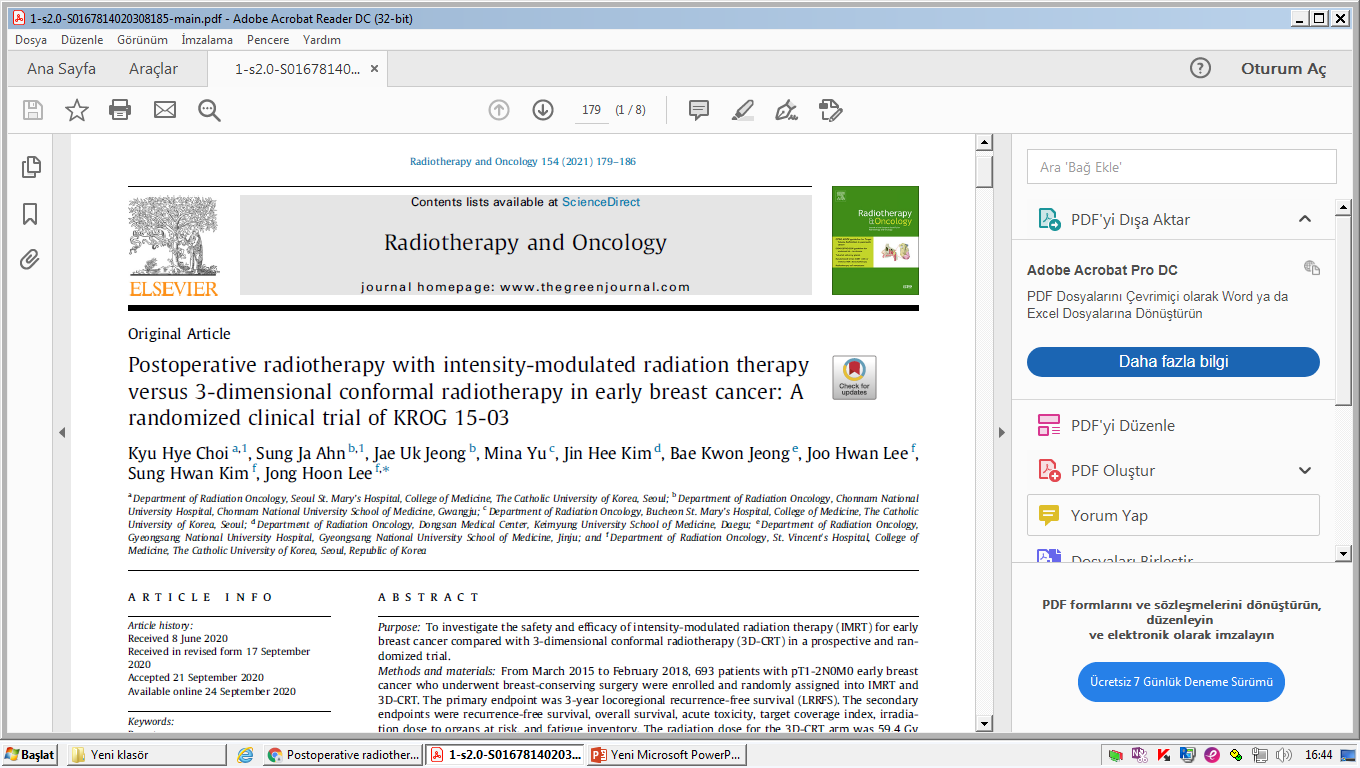 Amaç
- Erken evre meme kanserinde radyoterapinin önemi, total mastektomi ile meme koruyucu cerrahiyi takiben radyoterapi uygulaması arasında sağ kalım açısından istatistiksel bir fark olmadığını gösteren 2 randomize çalışma ile ortaya çıktı.

 - Lumpektomiyi takiben meme radyoterapisinin sadece lumpektomi ile kıyaslandığında ipsilateral memede rekürrensin azaldığı gösterildi.
 
-Bununla birlikte başka bir çalışmada erken evre meme kanseri olgularında tüm memeye radyoterapi uygulamasına ek olarak tümör eksizyon alanına boost uygulamasının tüm memeye radyoterapi uygulamasına göre daha başarılı bulundu.
-Bu çalışmalar göz önüne alındığında meme kanseri olgularına postoperatif radyoterapi uygulamasında 5-7 haftalık bir süreç içerisinde 45-50,4 Gy dozunda tüm meme radyoterapisine ek olarak tümör eksizyon alanına 9-14,4 Gy dozunda boost uygulaması önerilir hale geldi.

-Son dönemde ise hipofraksiyone rejimler meme kanseri tedavisinde rol almaya başladı. Klinik çalışmalar halen sürse de  40-45Gy 15-16 hipofraksiyone tedavilerin konvansiyonel radyoterapi ile kıyaslanabilir olduğu belirlendi ve dünya çapında tercih edilmeye başlanıldı.
Materyal ve Metod
-Bu çalışmada 20-80 yaş arası meme koruyucu cerrahi yapılan T1-2 N0 M0, cerrahi sınırları negatif hastalar tercih edildi. 

-Tanı anındaki Karnofsky skorları 70’in üzerindeydi ve adjuvan kemoterapileri tamamlanmıştı. 

-Karsinoma in situ, tanı anında uzak metastaz, erkek meme kanseri, bilateral lezyon ve neoadjuvan kemoterapi alan hastalar çalışmaya dahil edilmedi.
-Bu çalışma 1:1 rastgele dağıtılmış tabakalı örnekleme ile seçilmiş gruplar ile yapıldı. Katılımcılar yaşa(>50 ve <50), patolojik T evresine (T1 ve T2) ve cerrahi sınır durumuna göre(<1 mm ve >1 mm) olarak tabakalandırıldı. 

-3D konvansiyonel radyoterapi alan hastalara 6,5 haftalık süreç içerisinde ipsilateral memeye 50,4 Gy 28 fraksiyon halinde verildi ve ek olarak tümör eksizyon sahasına 9 Gy 5 fraksiyon halinde (Yani total 59,4 Gy 33 Fraksiyon) verildi.

-IMRT tekniği ile tedavi edilen hastalar ise 5,5 haftalık süreç içerisinde ipsilateral memeye 50,4Gy 28 fraksiyon halinde verilirken tümör eksizyon sahasına SIB (57,4 Gy 28 fraksiyon) uygulandı.
-1 mm’den büyük cerrahi sınırlara sahip tümörü olan hastalarda radyoterapi dozu her iki grupta da 5Gy arttırıldı.

-Tedavi sırasında hatayı en aza indirmek için haftalık CT görüldü.

-PTV volümü CTV sınırlarına göre 3-5mm daha geniş alan olarak hesaplandı. Aynı taraftaki akciğer, kalp ve LAD risk altındaki organlar olarak belirlendi ve akciğer dozu akciğerin %20’si için 20Gy, %10’u için 30Gy; kalbin %10’u için 10Gy ve %5’i için 20 Gy olarak hesaplandı.
-Lenfödem, pnömoni, perikardit ve dermatit gibi akut toksisite tabloları CTCAE(Common Terminology Criteria for Adverse Events)’ye göre değerlendirildi. >%10’luk kol çevresi artışında lenfödem pozitif kabul edildi. 

-Radyoterapi sırasında veya takip eden 3 ayda gelişen yan etkiler akut toksisite, >3 ayda gelişen yan etkilere kronik toksisisite olarak değerlendirildi. 

-Toksisite analizi sadece grade 2 ve üzeri yan etkilerde yapıldı. Hastalar 3 yıl boyunca her 3-6 ayda bir muayene edildi ve yan etki-rekürrens için değerlendirildi.
-2015 Mart ayından 2018 Şubat ayına dek 702 hasta bu çalışmaya dahil edildi ve tedavi uyumsuzluğu gibi nedenlerden dolayı 11 hasta çalışmanın dışına alındı.

 -Sonuç olarak 693 hasta çalışmayı tamamladı ve final analize dahil edildi.
-Deneyin CONSORT diagramı şekilde gös-terilmektedir. Deneye katılan 693 hastanın 349’u 3D CRT ile, 344’ü ise IMRT tekniği ile tedavi edilmiştir.

-Lokorejyonel rekürrenssiz sağ kalım süresi açısından kıyaslama yapıldığında P değeri P=0,523 olarak bulunmuştur.
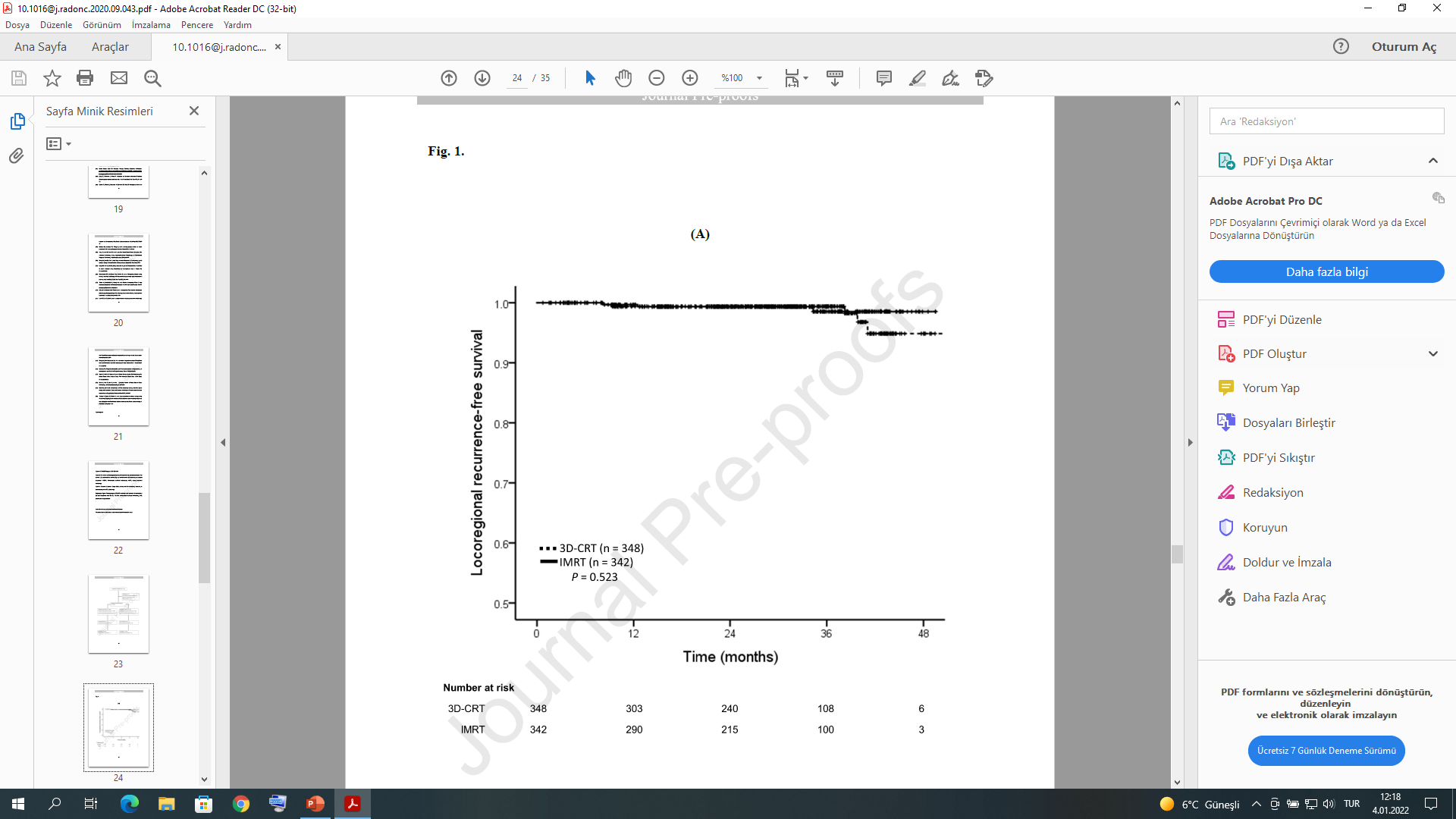 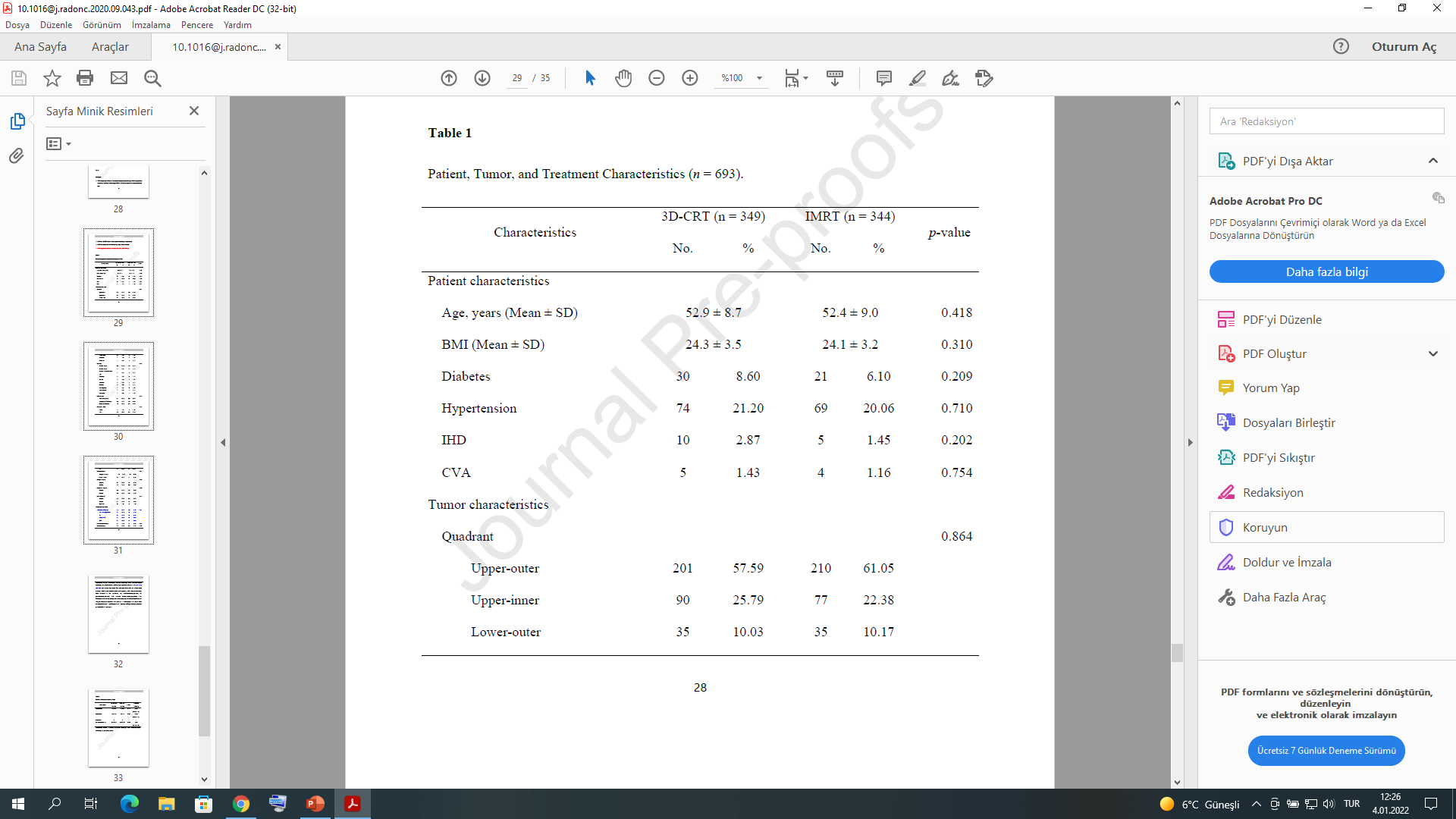 -Tabloda hastaların, tümörün ve tedavilerinin özellikleri özetlenmiştir. İki tedavi grubunda da hastalar özelliklerine göre dengeli şekilde bölünmüştür.

-Tedavi sırasında 3D CRT tedavisi sırasında bir hasta ve IMRT tedavisinden iki hasta tedavi sürecini tamamlayamadı.
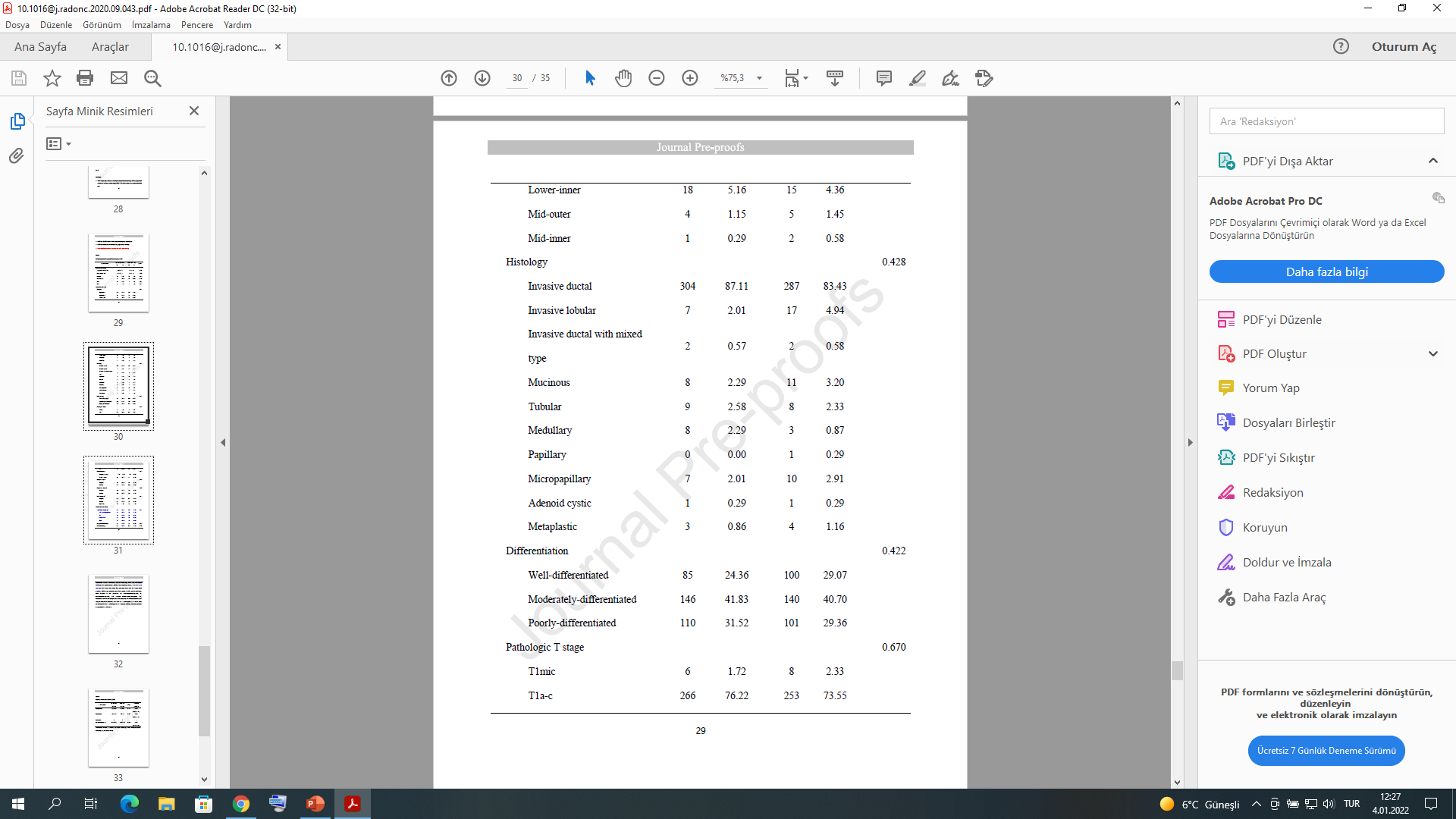 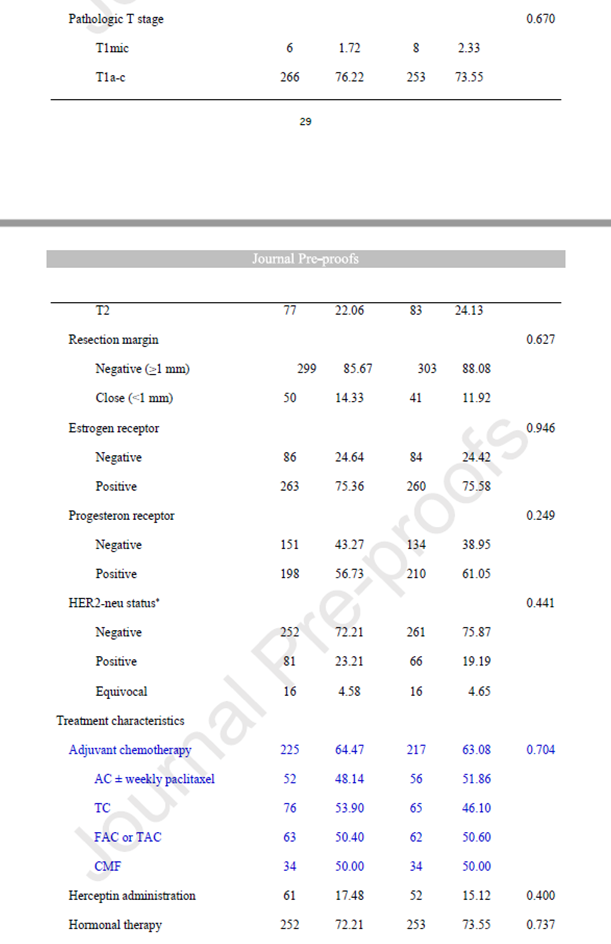 -36 aylık medyan takip süresi sonunda 7’si 3D CRT kolundan, 4’ü IMRT kolundan olmak üzere 11 hastada rekürrens veya metastaz izlendi. 

-Bu süreçte lokorejyonel rekürrenssiz sağkalım (LRRFS) oranı 3D CRT kolunda %99.4 ve IMRT kolunda %98.5 olarak bulundu.
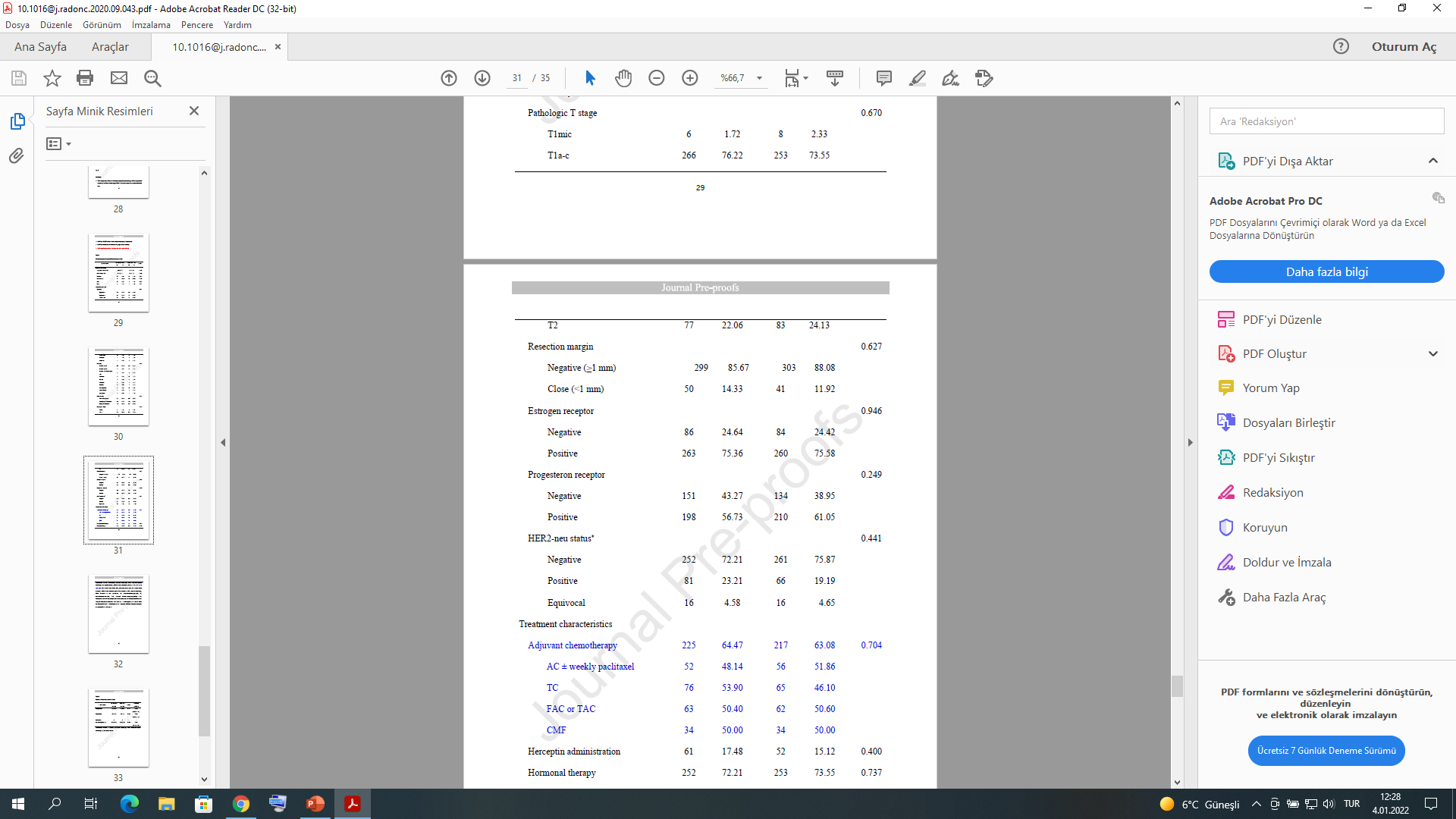 -3 yıllık metastazsız sağkalım(DMFS) oranı ise 3D CRT kolunda %98.8 ve IMRT kolunda %99.6 olarak bulundu. LRRFS (P=0.523) ve DMFS(p=0.115) açısından iki tedavi yöntemi arasında istatistiksel bir farklılık bulunamadı.

-Yine 3 yıllık rekürrenssiz sağkalım (%97.4 vs. %98.2; p=0.418) ve genel sağkalım oranları (%99.6 vs %100; p=0.165) açısından da istatistiksel fark bulunamadı.
-Akut toksisite ile ilgili veriler tabloda gösterilmektedir. 

-İki kolda lenfödem ve radyasyon pnömonisi açısından istatistiksel bir fark bulunamamıştır.
 
-Grade 2 ve üzeri radyasyon dermatiti ise IMRT kolunda 3D CRT koluna göre daha az sıklıkta gözlenmiştir(%37.1 vs. %27.8; p=0.009).
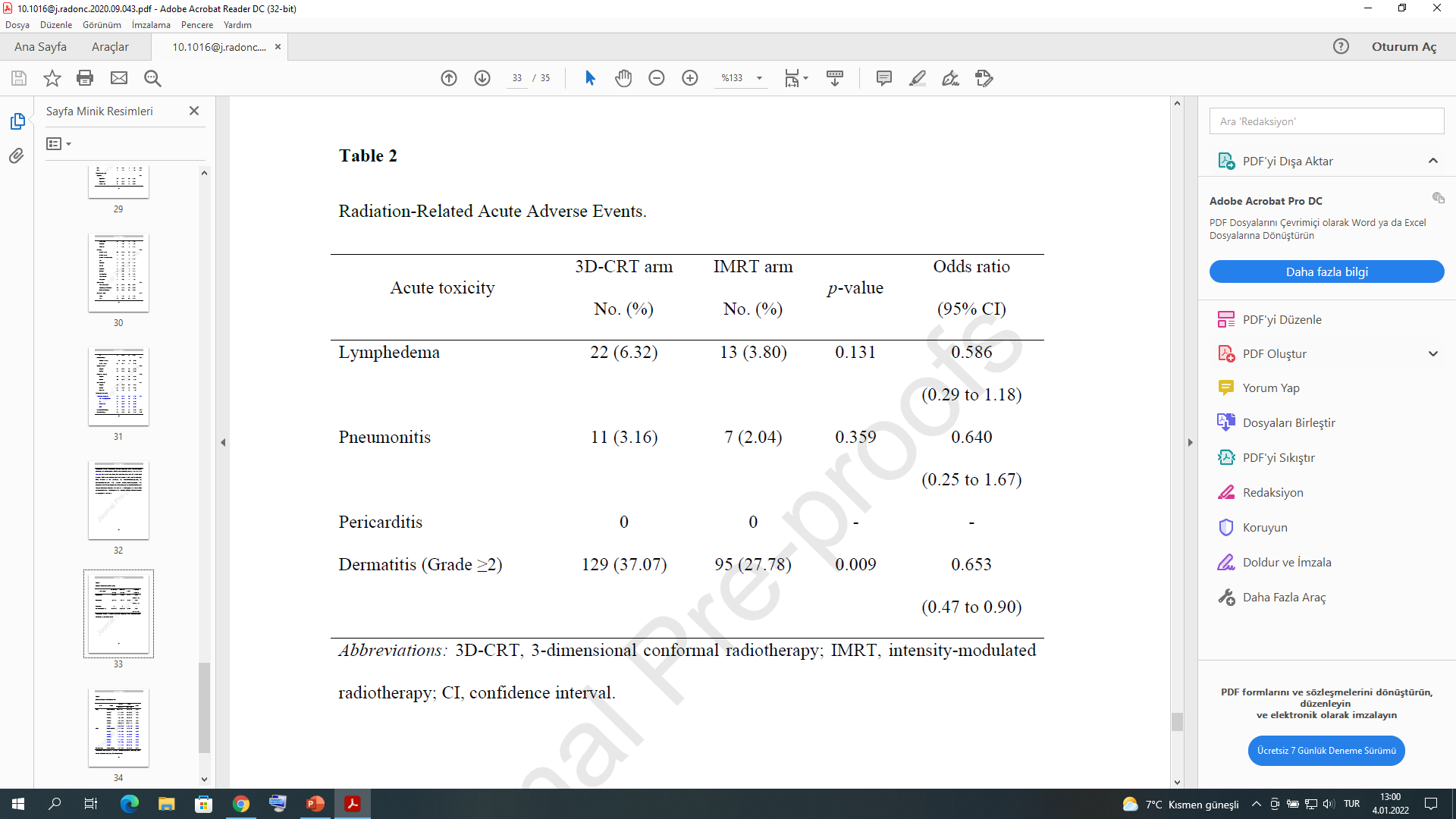 -Toplam 7 hasta grade 2 ve üzeri geç toksisite yaşamıştır. 

-Radyoterapi sonrası 5 hasta kolda lenfödem, bir hasta sellülit ve diğer hasta yağ nekrozu yaşamıştır.
-Meme radyoterapisi ilişkili yorgunluk 3D CRT kolunda 341 hastada(%97.7) ve IMRT kolunda 339 (98.5) hastada gelişmiştir. Tedavi öncesi, tedavi sırasında ve 3 ay sonra olacak şekilde hastaların yorgunluk değerlendirmesi tabloda gösterilmektedir.

-İki tedavi yöntemi arasında yorgunluk skoru açısından istatistiksel olarak anlamlı bir farklılık gösterilememiştir (Tedavi öncesi için p=0.200; tedavi sırasında P=0.960; tedavi bittiğinde p=0.911).
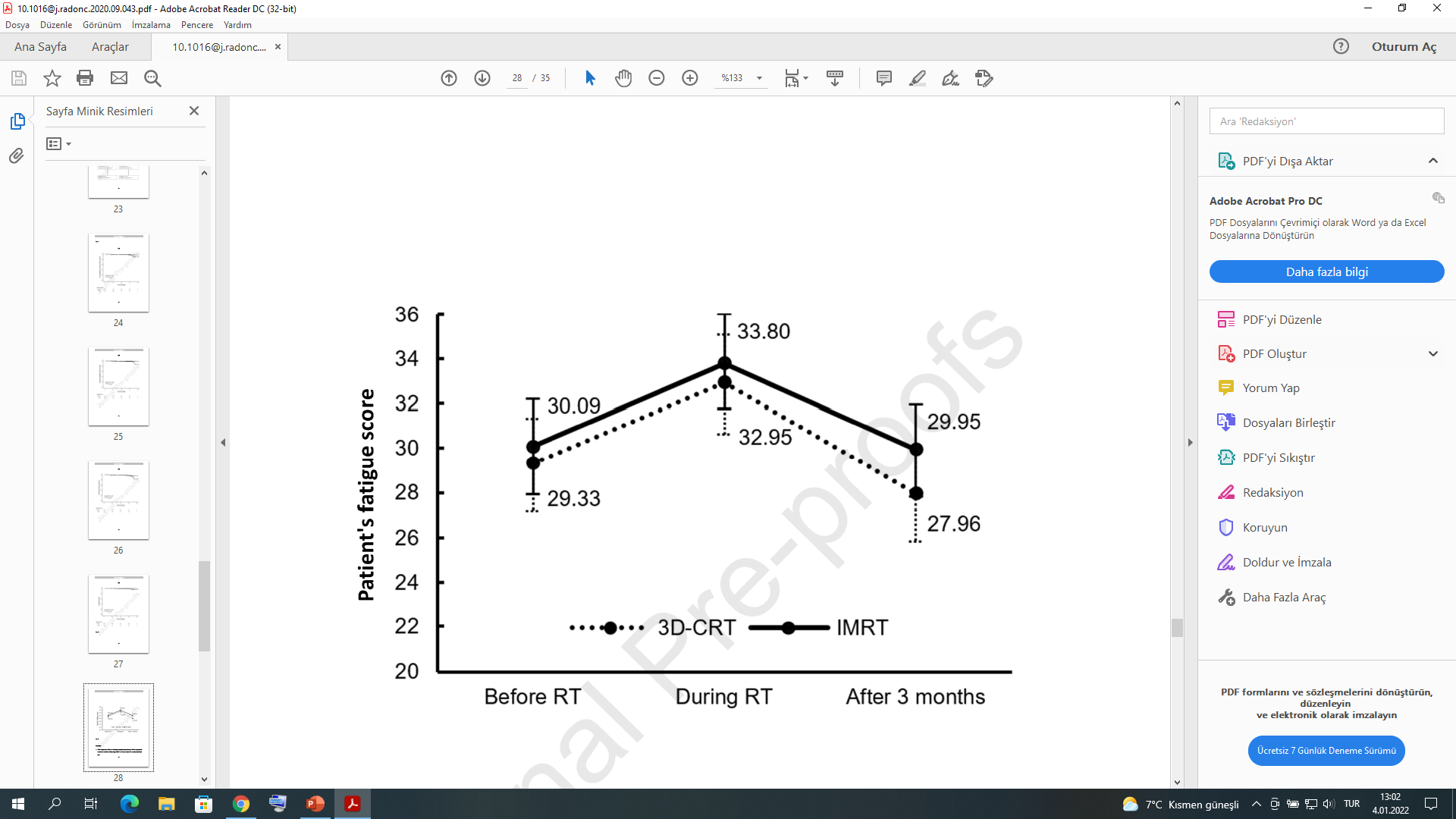 -PTV 1 için radyasyon konformite indeksi(RCI) IMRT kolunda 3D CRT koluna göre anlamlı derece düşüktü (1.04 +/- 0.11 vs 1.16 +/-0.21; p<0.001). 

-Tüm meme için PTV 2’nin RCI’si de IMRT kolunda 3D CRT koluna göre daha iyiydi (1.04 ± 0.11 vs. 1.09 ± 0.23; p<0.001).
-PTV 2 için doz homojenite indeksi(DHI) de yine IMRT için 3D CRT yöntemine göre daha iyiydi (0.89 +/- 0.08 vs. 0.86 +/- 0.15; p=0.002).

-IMRT için ortalama beam-on süresi IMRT için 3D CRT yöntemine göre daha yüksekti (2.5 ± 0.3 vs 1.0 ± 0.1 dakika, p<0.001)
-Çalışma sırasında risk altındaki organlar (OAR) açısından akciğer, kalp ve kontralateral memenin radyasyon dozlarının dozimetrik kıyaslaması yapıldı. 
-Ortalama doz ve V5-V50 değerleri ipsilateral akciğer, tüm kalp ve LAD (sadece ortalama doz) için tabloda özetlenmiştir. 
-Aynı taraflı akciğer için ortalama akciğer dozu (4.66 Gy vs 6.28 Gy; p<0.001) ve V5-50 değerleri IMRT kolunda 3D-CRT koluna göre anlamlı derece düşüktü (p<0.05).
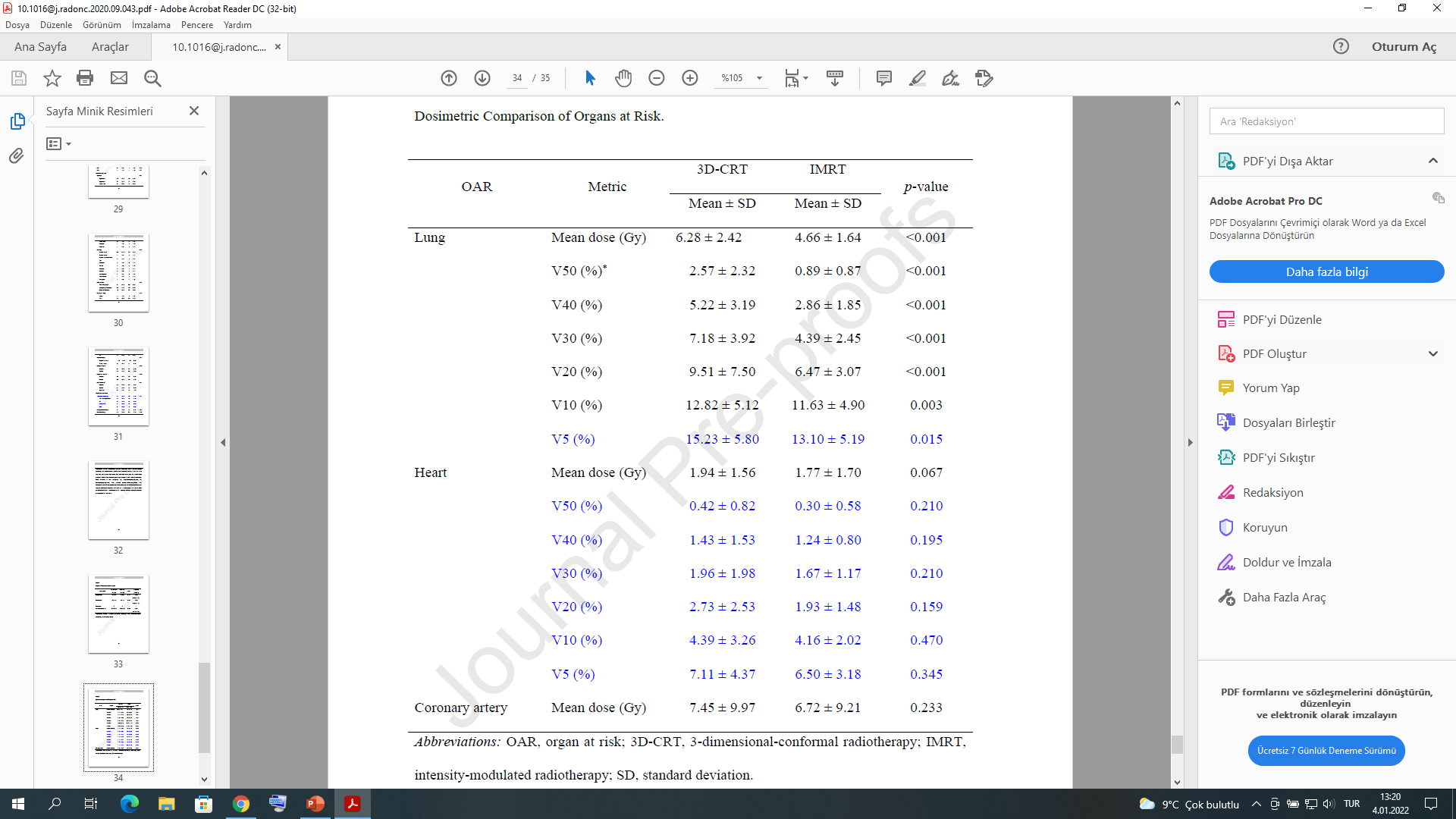 -Kalp ve koroner arter dozları ise  istatistiksel olarak anlamlı farklılık yaratmadı (p>0.05). 

-Meme kanseri hastaları sağ ve sol olarak ikiye ayrıldıklarında ise sol meme kanseri hastalarında ortalama kalp dozu (2.82 ± 0.13 vs 2.40 ± 0.14, p=0.026) ve ortalama koroner arter dozu (14.12 ± 0.83 vs. 11.38 ± 0.76, p=0.016) IMRT tedavisi alan hastalarda 3D CRT tedavisi alan hastalara göre anlamlı derecede düşüktü.  

-Ancak bu istatistiksel farklılık sağ meme kanseri vakalarında anlamlı istatistiksel farklılık oluşturmadı.
-Çalışmanın sonuçlarına göre 3D CRT ve IMRT tedavileri arasında lokorejyonel rekürrens açısından istatistiksel olarak anlamlı farklılık bulunmamaktadır.

-Çalışmada hedefe eşit BED değerinde(86Gy, α/β=4) radyoterapi uygulanmıştır ve bu sırada <1mm’lik cerrahi sınırlara sahip tümörlere ek dozlar uygulanarak lokal rekürrens oranları azaltılmıştır.

-İki tedavi yöntemi arasında ne rekürrenssiz sağ kalım oranları ne de genel sağkalım oranları açısından farklılık oluşmuştur.
Tartışma
-Yang JF ve arkadaşlarının IMRT ve 3D CRT tedavisi gören meme kanseri hastalarında lokorejyonel rekürrenssiz sağkalım oranları açısından uyguladığı tek ve çok değişkenli analizlere göre lenf nodu metastazı hastalıksız sağkalım açısından tek önemli kriterdi.

-Yang JF ve arkadaşlarının yaptığı bu analizlere göre readyoterapi tekniği hastalıksız sağkalım açısından önemli bir faktör değildi.
-Bununla birlikte Kanadalıların yaptığı başka bir çalışmaya göre IMRT vs 3D CRT tedavisi arasında 10 yıllık sağkalım, lokorejyonel rekürrenssiz sağkalım ve hastalıksız sağkalım açısından bir fark bulunmamaktadır. 

-Kanada Radyasyon Onkoloji Grubu tarafından yapılan 5 yıllık analize göre IMRT tekniği 3D CRT tekniğine göre radyasyon dermatiti insidansı açısından daha başarılı bulundu. 

-Ancak radyoterapi tekniğinin fibrozis veya kozmetik anlamda istatistiksel olarak anlamlı bir farklılığa neden olmadığı gözlendi.
-Çok merkezli başka bir  Kanada çalışmasına göre SIB metodu uygulanan IMRT tedavisi ile fraksiyon sayısındaki artışına rağmen radyasyon dermatiti sıklığı anlamlı düzeyde azaldı. 

-Bu IMRT tedavisinin göz önünde bulundurulması gereken bir avantajı olmalıdır çünkü cildin 4 mm altındaki radyasyon dozu azalırken hedefin aldığı radyasyon dozu değişmemektedir.
-IMRT tedavisi hakkındaki endişeler solunum hareketleri ve karmaşık radyoterapi planlarındaki set-up hataları nedeniyle hedef alanı kaçırabilmesinden kaynaklanmaktadır. 

-Chung ve arkadaşları set-up hatalarının tüm yönlerde <3mm olması gerektiğini göstermiştir.
-Bununla birlikte flash-opening yöntemi ile solunum nedenli set-up hatalarının önüne geçilebilir. 

-Derin inspirayonda soluk tutma(DIBH) yöntemi de kalp dozunu kalp ve meme arasına mesafe oluşturma yoluyla azaltan bir yöntemdir.
-3D-CRT ve IMRT yöntemlerini kardiyak doz açısından kıyaslayan birçok çalışmada da DIBH yöteminin kalp ve koroner arter dozunu azalttığı gösterilmiştir. 

-Önceki bir prospektif kohort çalışmasında SIB ile birlikte TomoDirect kullanılan hastaların tedavi planları ve radyasyon nedenli toksisiteleri analiz edildi. 

-Bu çalışmada IMRT yöntemi en fazla %110’luk sıcak alanlar oluşturarak başarılı şekilde hedeflenen dozu hedef alana uygulamıştır.
-Bu çalışmaya göre, IMRT tekniği aynı taraflı akciğere önemli düzeyde düşük radyasyon dozu vermektedir. 

-Bununla birlikte hedef alan dozu IMRT tekniğinde 3D CRT tedavisine göre daha başarılı şekilde uygulanmaktadır. 

-Kalp ve koroner arter dozu açısından ise IMRT tekniği sol meme kanserli hastalarda daha başarılı sonuçlar vermekte iken sağ meme kanserli hastalarda böyle bir fark oluşmamaktadır.
-Sol meme kanserinde uygulanan radyoterapinin perikardit riskini arttırdığına dair bazı çalışmalar bulunmaktadır ve bu çalışmalar kardiyak dozu azaltmanın myokardial infarkt gibi kardiyak toksisiteleri azalttığını göstermektedir. 

-Saçılımın ve  karşı memeye düşük doz radyoterapinin sekonder kanser oluşumuyla ilişkili olduğu bilinmektedir. 

-Takano ve arkadaşlarının yaptığı bir çalışmada postoperatif meme radyoterapisi sonrası karşı meme 0.5-4.0 Gy arası radyasyona maruz kalmıştır ve statik IMRT tedavisi 3D CRT veya ark tedavisine göre daha düşük radyasyon maruziyetine neden olmuştur.
-Bu deney erken evre meme kanserinde konvansiyonel 3D CRT ve IMRT metodlarını kıyaslayan faz 3 randomize bir deney olmasına rağmen kimi kısıtlamalar oldu. 

-İlk olarak deney temel olarak hedef alınan alanı geliştirmeyi ve normal dokudaki toksisteyi azaltmayı amaçladı. 

-Ancak doz hesabındaki referans alınan etken lokorejyonel rekürrenssiz sağkalımdı ve %5 düzeyindeki marj bu deney için göreceli olarak fazla olabilir.
-İkinci olarak bu çalışma 36 aylık kısa bir takip süresine sahip olduğu için geç toksisiteyi göstermekte başarısız oldu. 

-Üçüncü olarak, erken meme kanserinde 40-42.5 Gy 15-16 fraksiyonluk hipofraksiyone tedavi START B tarafından doğrulandığı üzere standart bir tedavidir ve 57,4 Gy 28 fraksiyonluk tedavi güncelliğini yitirimiştir.
Sonuç
-Sonuç olarak IMRT tedavisi 3D CRT tedavisine göre lokal kontrol ve hasta sağkalımını sağlarken cilt toksisitesini ciddi oranda azaltmaktadır.

-Bununla birlikte IMRT, ipsilateral akciğerdeki dozu azaltmakta ve hedef dozu daha isabetli ve homojen olarak vermektedir.